TWELFTH EDITION
MANAGEMENT
Ricky W. Griffin
Part One: Introducing Management
Chapter Two: Traditional and Contemporary Management Perspectives
© 2017 Cengage Learning. All rights reserved. May not be copied, scanned, or duplicated, in whole or in part, except for use as permitted in a license distributed with a certain product or service or otherwise on a password-protected website for classroom use.
Learning Outcomes
Justify the importance of history and theory to management, and discuss precursors to modern management theory.
Summarize and evaluate the classical perspective on management, including scientific and administrative management, and note its relevance to contemporary managers.
Summarize and evaluate the behavioral perspective on management, including the Hawthorne studies, the human relations movement, and organizational behavior, and note its relevance to contemporary managers.
© 2017 Cengage Learning. All rights reserved. May not be copied, scanned, or duplicated, in whole or in part, except for use as permitted in a license distributed with a certain product or service or otherwise on a password-protected website for classroom use.
Learning Outcomes
Summarize and evaluate the quantitative perspective on management, including management science and operations management, and note its relevance to contemporary managers.
Discuss the systems and contingency approaches to management, and explain their potential for integrating the other areas of management.
Identify and describe contemporary management issues and challenges.
© 2017 Cengage Learning. All rights reserved. May not be copied, scanned, or duplicated, in whole or in part, except for use as permitted in a license distributed with a certain product or service or otherwise on a password-protected website for classroom use.
Importance of Theory and History
© 2017 Cengage Learning. All rights reserved. May not be copied, scanned, or duplicated, in whole or in part, except for use as permitted in a license distributed with a certain product or service or otherwise on a password-protected website for classroom use.
Importance of Theory and History
Management theories are grounded in reality.
Theories are used to build organizations and guide them toward their goals.
Understanding the historical context provides a sense of heritage and helps managers avoid mistakes of others.
© 2017 Cengage Learning. All rights reserved. May not be copied, scanned, or duplicated, in whole or in part, except for use as permitted in a license distributed with a certain product or service or otherwise on a password-protected website for classroom use.
Figure 2.1
Management in Antiquity
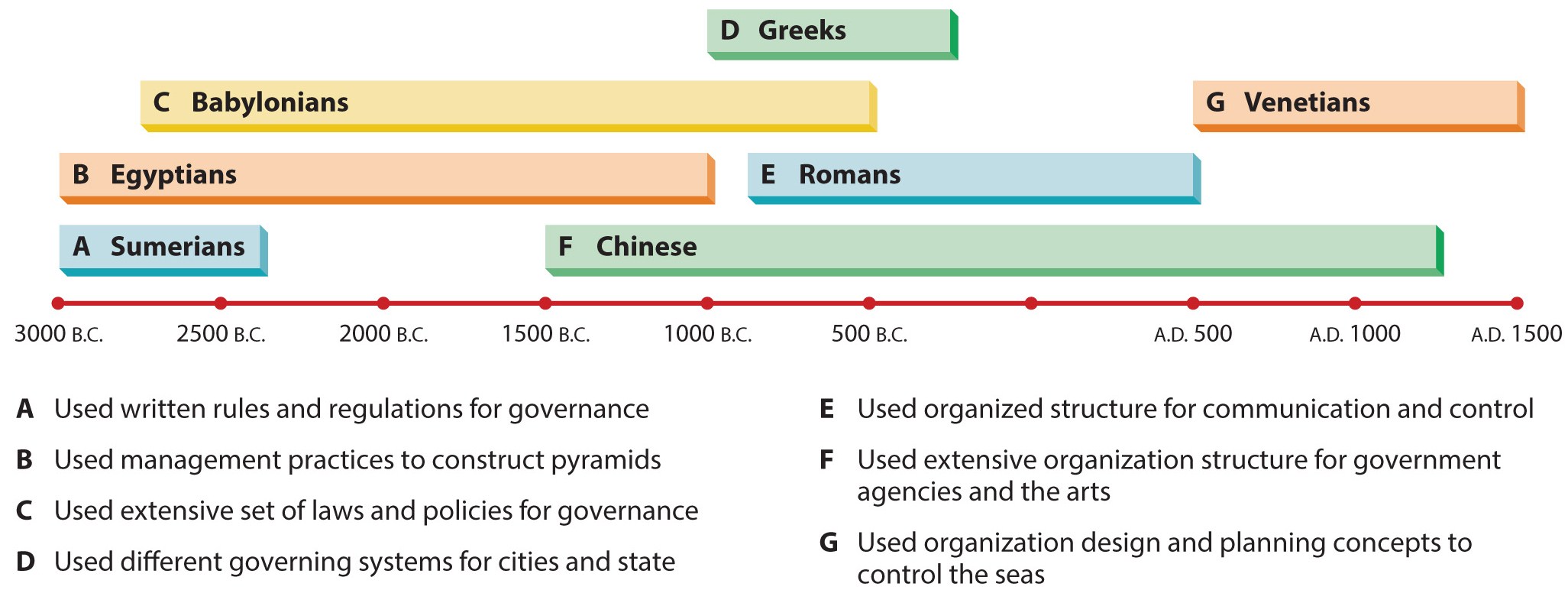 This simple time line shows a few of the most important management breakthroughs and practices over the last 4,000 years.
© 2017 Cengage Learning. All rights reserved. May not be copied, scanned, or duplicated, in whole or in part, except for use as permitted in a license distributed with a certain product or service or otherwise on a password-protected website for classroom use.
Early Management Pioneers
Robert Owen
One of the first managers to recognize the importance of human resources.
He raised working age for children, reduced hours, and supplied meals.
Charles Babbage
Mathematically focused on efficiency of production.
Believed in division of labor.
© 2017 Cengage Learning. All rights reserved. May not be copied, scanned, or duplicated, in whole or in part, except for use as permitted in a license distributed with a certain product or service or otherwise on a password-protected website for classroom use.
Classical Management Perspective
Consists of two branches – scientific management and administrative management.
Focuses on ways to improve the production of individual workers.
Focuses on managing the total organization.
© 2017 Cengage Learning. All rights reserved. May not be copied, scanned, or duplicated, in whole or in part, except for use as permitted in a license distributed with a certain product or service or otherwise on a password-protected website for classroom use.
Figure 2.2
Steps in Scientific Management
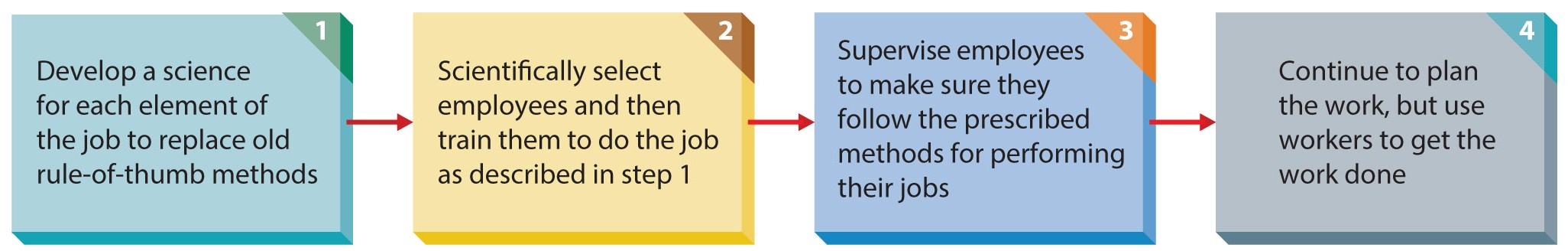 Frederick Taylor saw workers soldiering, or deliberately working below their potential.  He devised this four step method to overcome the problem.
© 2017 Cengage Learning. All rights reserved. May not be copied, scanned, or duplicated, in whole or in part, except for use as permitted in a license distributed with a certain product or service or otherwise on a password-protected website for classroom use.
Scientific Management
Frank and Lillian Gilbreth
They developed numerous techniques and strategies for eliminating inefficiency.
Henry Gantt
Introduced the Gantt chart for scheduling work.
Harrington Emerson
An advocate for specialized management roles.
© 2017 Cengage Learning. All rights reserved. May not be copied, scanned, or duplicated, in whole or in part, except for use as permitted in a license distributed with a certain product or service or otherwise on a password-protected website for classroom use.
Administrative Management
Henri Fayol
First to identify the four management functions.
Lyndall Urwick
Integrated scientific and administrative management.
Max Weber
Studied efficient organizational structure.
Chester Barnard
Wrote about acceptance of authority.
© 2017 Cengage Learning. All rights reserved. May not be copied, scanned, or duplicated, in whole or in part, except for use as permitted in a license distributed with a certain product or service or otherwise on a password-protected website for classroom use.
Classical Management Today
Contributions
Laid the foundation for management theory.
Identified key processes, functions, and skills.
Made management a valid subject of study.
Limitations
Best used in simple, stable organizations.
Universal procedures may not be appropriate in some settings.
Employees not viewed as resources.
© 2017 Cengage Learning. All rights reserved. May not be copied, scanned, or duplicated, in whole or in part, except for use as permitted in a license distributed with a certain product or service or otherwise on a password-protected website for classroom use.
Table 2.1
Classical Management Perspective
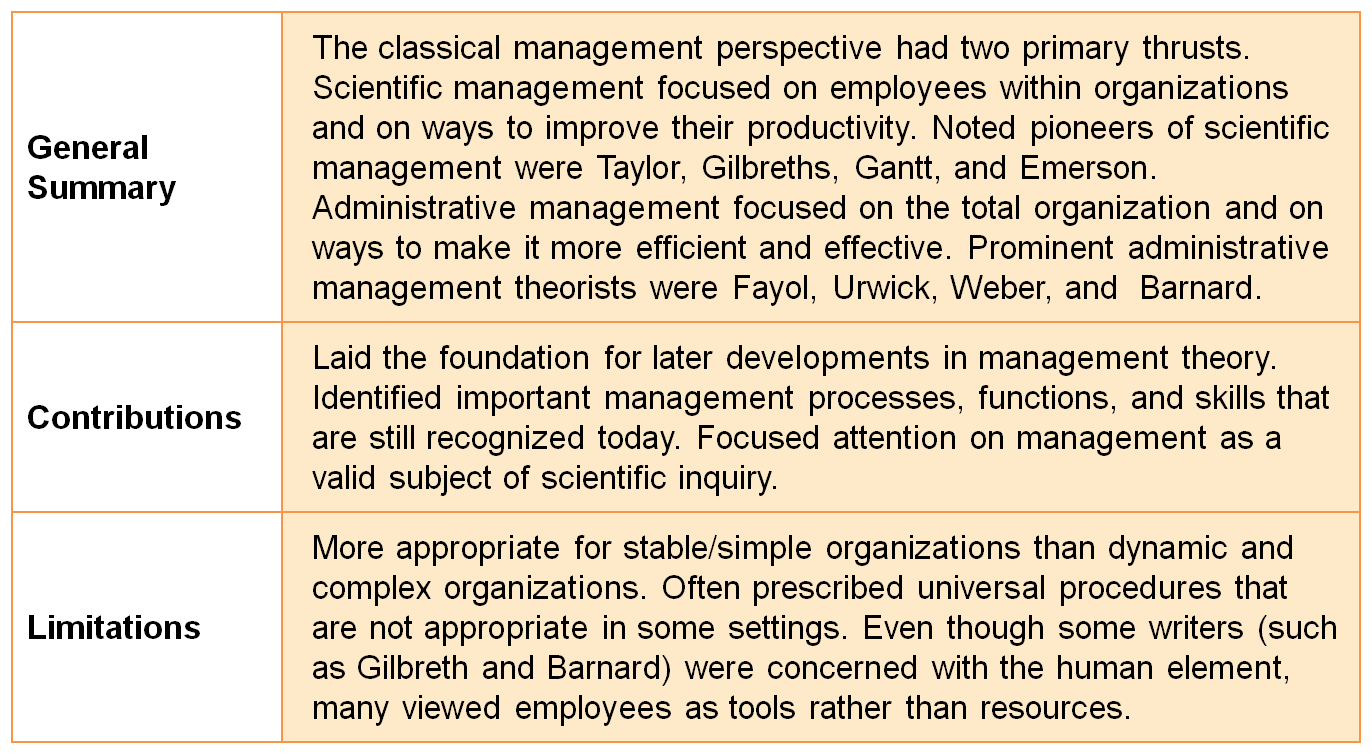 © 2017 Cengage Learning. All rights reserved. May not be copied, scanned, or duplicated, in whole or in part, except for use as permitted in a license distributed with a certain product or service or otherwise on a password-protected website for classroom use.
Behavioral Management Perspective
Hugo Munsterberg applied psychology to the industrial setting, founding the field of industrial psychology.
Mary Parker Follett was an early pioneer of this theory.
© 2017 Cengage Learning. All rights reserved. May not be copied, scanned, or duplicated, in whole or in part, except for use as permitted in a license distributed with a certain product or service or otherwise on a password-protected website for classroom use.
Behavioral Management Perspective
Conducted the Hawthorne Studies
Found increased productivity in both control and experimental group.
Later attributed to heightened employee morale due to extra attention.
Later studies identified:
“rate busters” (overproducers) and “chiselers” (underproducers).
Their conclusion:
Human behavior was much more important in the workplace than previously believed.
© 2017 Cengage Learning. All rights reserved. May not be copied, scanned, or duplicated, in whole or in part, except for use as permitted in a license distributed with a certain product or service or otherwise on a password-protected website for classroom use.
Human Relations Movement
Stemmed from the Hawthorne studies.
A basic assumption is that a manager’s concern for workers will lead to increased satisfaction and improved performance.
© 2017 Cengage Learning. All rights reserved. May not be copied, scanned, or duplicated, in whole or in part, except for use as permitted in a license distributed with a certain product or service or otherwise on a password-protected website for classroom use.
Human Relations Movement
Includes Maslow’s Hierarchy of Needs and Douglas McGregor’s Theory X and Theory Y.
© 2017 Cengage Learning. All rights reserved. May not be copied, scanned, or duplicated, in whole or in part, except for use as permitted in a license distributed with a certain product or service or otherwise on a password-protected website for classroom use.
Theory X and Theory Y
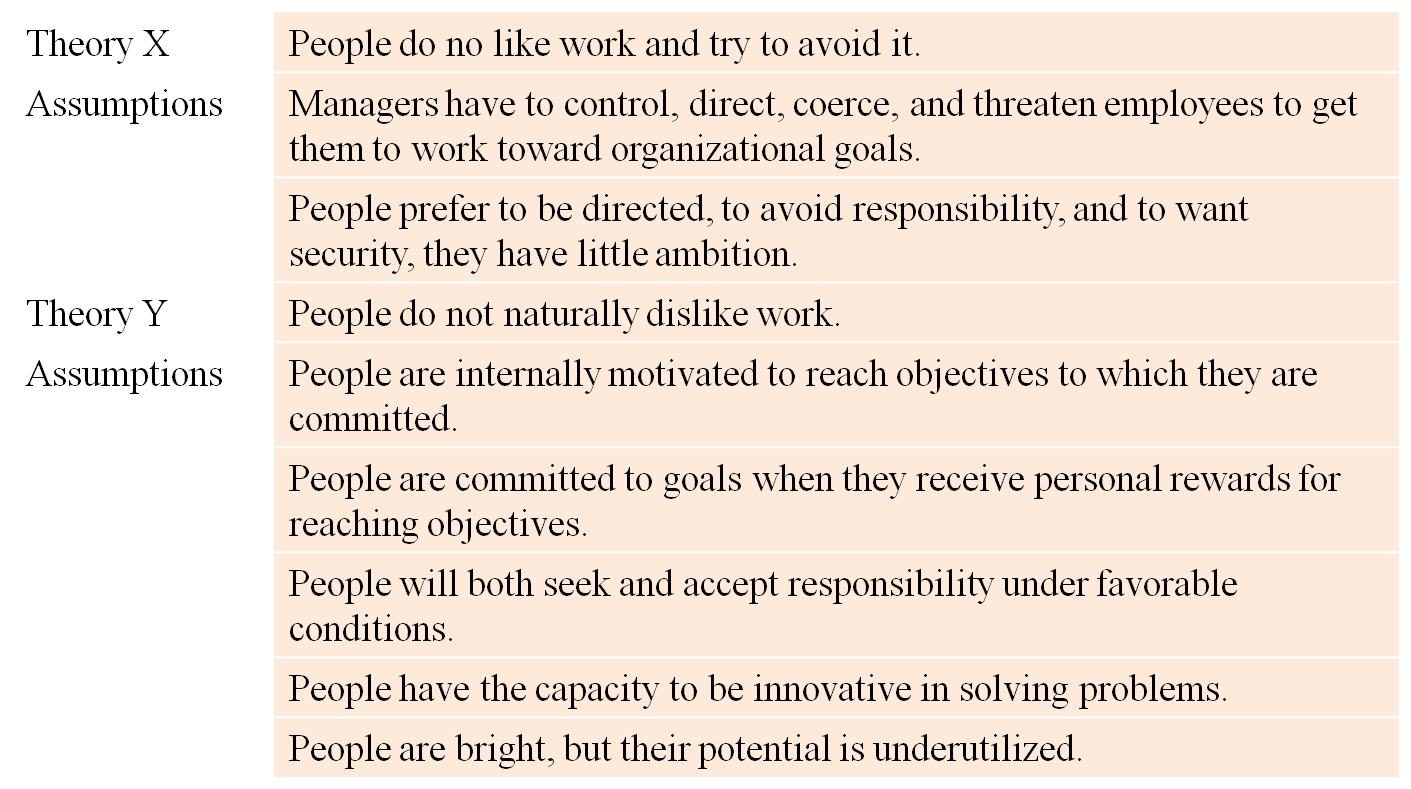 Source: D. McGregor and W. Bennis, The Human Side Enterprise: 25th Anniversary Printing, 1985.
© 2017 Cengage Learning. All rights reserved. May not be copied, scanned, or duplicated, in whole or in part, except for use as permitted in a license distributed with a certain product or service or otherwise on a password-protected website for classroom use.
Emergence of Organizational Behavior
Organizational behavior takes a holistic view of behavior and addresses individual, group, and organization processes.
© 2017 Cengage Learning. All rights reserved. May not be copied, scanned, or duplicated, in whole or in part, except for use as permitted in a license distributed with a certain product or service or otherwise on a password-protected website for classroom use.
Behavioral Management Today
Contributions
Gave insights into interpersonal processes.
Such as motivation and group dynamics.
Focused managerial attention on these processes.
Viewed employees as resources.
Limitations
Behavior is difficult to predict.
Managers are reluctant to adopt concepts.
Research ineffectively communicated to managers.
© 2017 Cengage Learning. All rights reserved. May not be copied, scanned, or duplicated, in whole or in part, except for use as permitted in a license distributed with a certain product or service or otherwise on a password-protected website for classroom use.
Table 2.3
Behavioral Management Perspective
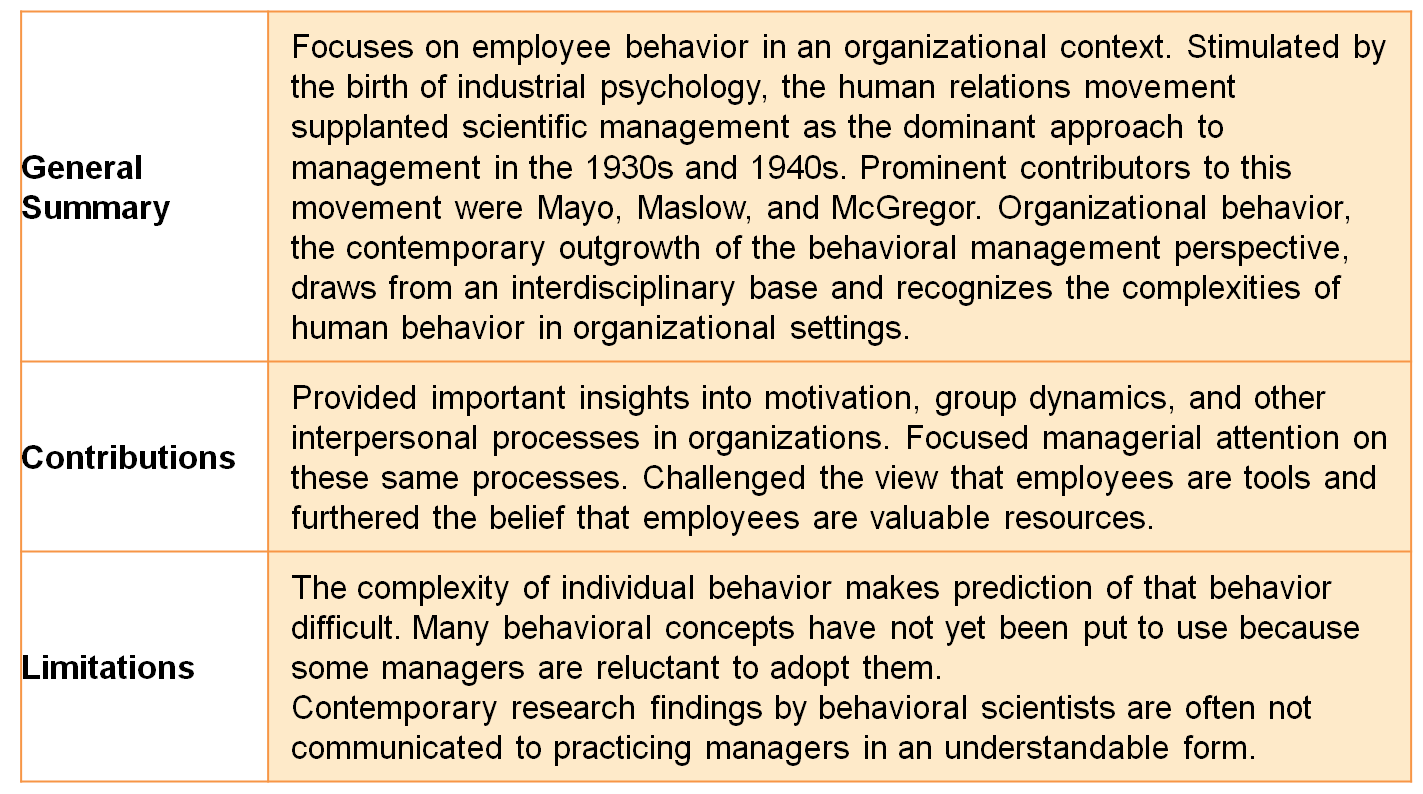 © 2017 Cengage Learning. All rights reserved. May not be copied, scanned, or duplicated, in whole or in part, except for use as permitted in a license distributed with a certain product or service or otherwise on a password-protected website for classroom use.
Quantitative Management Perspective
Applies quantitative techniques to management.
Focuses on decision-making, economic effectiveness, mathematical models, and the use of computers.
Concerned with helping the organization more efficiently produce its products or services.
Focuses specifically on the development of mathematical models.
© 2017 Cengage Learning. All rights reserved. May not be copied, scanned, or duplicated, in whole or in part, except for use as permitted in a license distributed with a certain product or service or otherwise on a password-protected website for classroom use.
Quantitative Management Today
Contributions
Sophisticated techniques assist decision-making.
Particularly useful in planning and controlling.
Increased awareness of complex processes.
Limitations
Cannot fully explain or predict behavior.
Mathematical sophistication may come at the expense of other important skills.
Models may require unrealistic assumptions.
© 2017 Cengage Learning. All rights reserved. May not be copied, scanned, or duplicated, in whole or in part, except for use as permitted in a license distributed with a certain product or service or otherwise on a password-protected website for classroom use.
Table 2.4
Quantitative Management Perspective
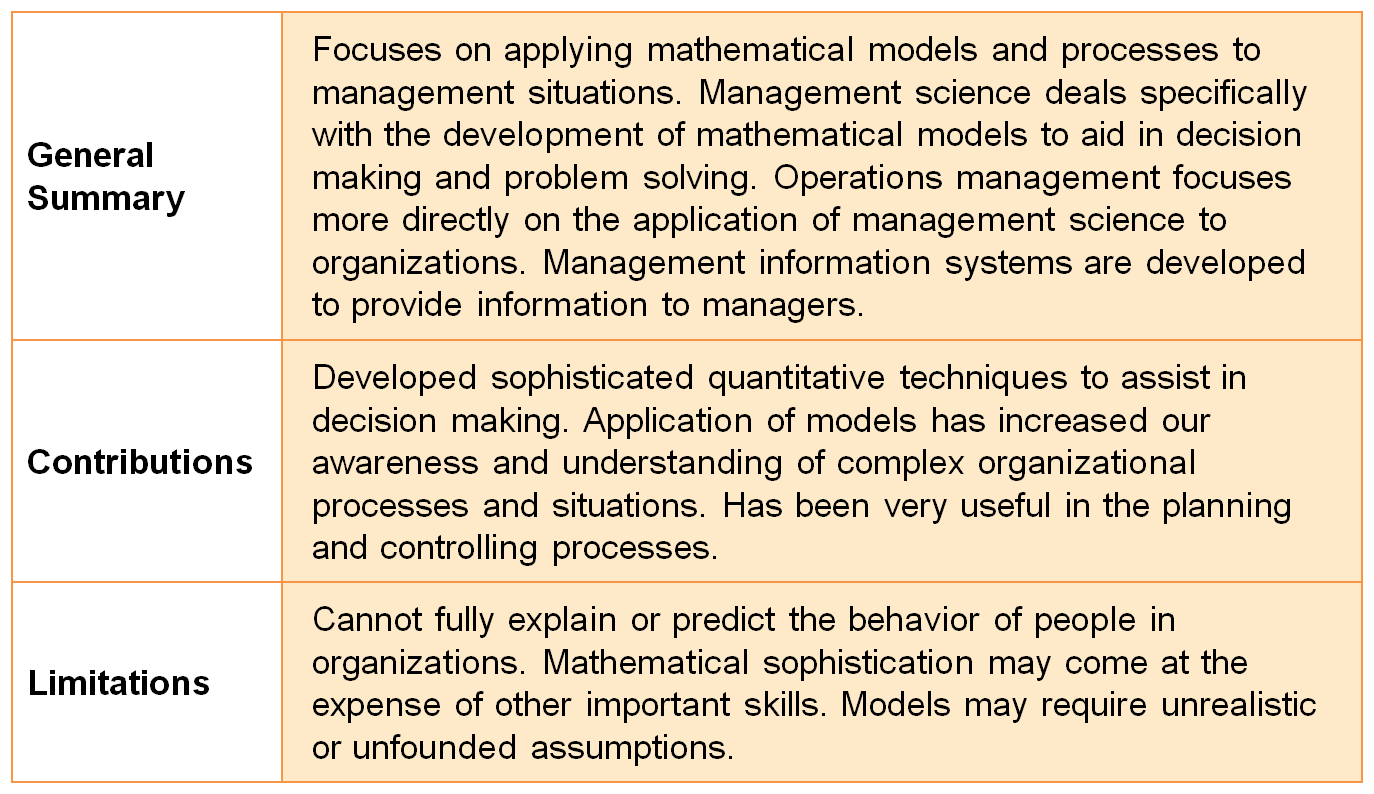 © 2017 Cengage Learning. All rights reserved. May not be copied, scanned, or duplicated, in whole or in part, except for use as permitted in a license distributed with a certain product or service or otherwise on a password-protected website for classroom use.
Integrating Perspectives for Managers
Systems Perspective
A system is an interrelated set of elements functioning as a whole.
An open system is one that interacts with its environment.
A closed system does not interact with its environment.
A subsystem is a system within another system.
© 2017 Cengage Learning. All rights reserved. May not be copied, scanned, or duplicated, in whole or in part, except for use as permitted in a license distributed with a certain product or service or otherwise on a password-protected website for classroom use.
Figure 2.3
Systems Perspective of Organizations
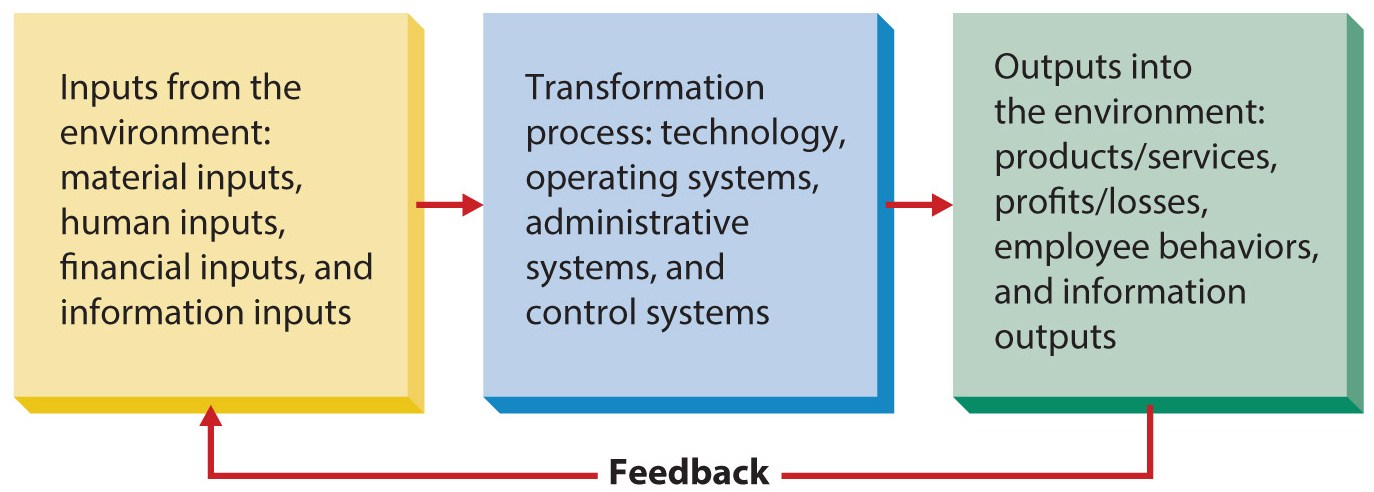 Synergy is two or more subsystems working together to produce more than the total of what they might produce working alone.
Entropy is a normal process leading to system decline.
© 2017 Cengage Learning. All rights reserved. May not be copied, scanned, or duplicated, in whole or in part, except for use as permitted in a license distributed with a certain product or service or otherwise on a password-protected website for classroom use.
Contingency Perspective
A universal perspective tries to identify the “one best way” to do something.
Includes the classical, behavioral, and quantitative approaches.
The contingency perspective suggests that appropriate managerial behavior in a given situation depends on, or is contingent on, a wide variety of elements.
Believes each organization is unique.
© 2017 Cengage Learning. All rights reserved. May not be copied, scanned, or duplicated, in whole or in part, except for use as permitted in a license distributed with a certain product or service or otherwise on a password-protected website for classroom use.
Figure 2.4
An Integrating Framework of Management Perspectives
Managers should include portions of each perspective relevant to their situation and apply them using systems and contingency approaches.
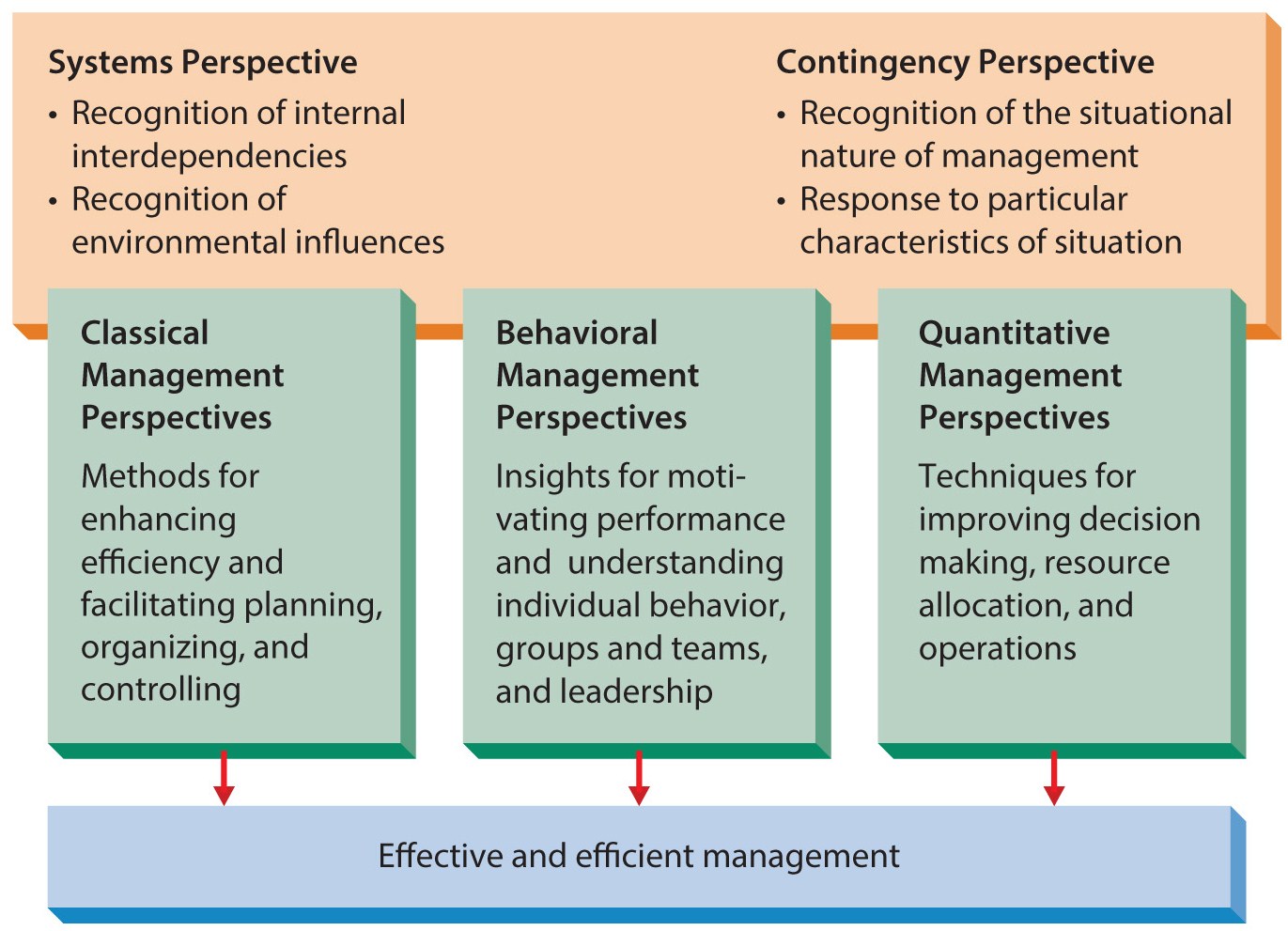 © 2017 Cengage Learning. All rights reserved. May not be copied, scanned, or duplicated, in whole or in part, except for use as permitted in a license distributed with a certain product or service or otherwise on a password-protected website for classroom use.
Figure 2.5
Emergence of Modern Management Perspectives
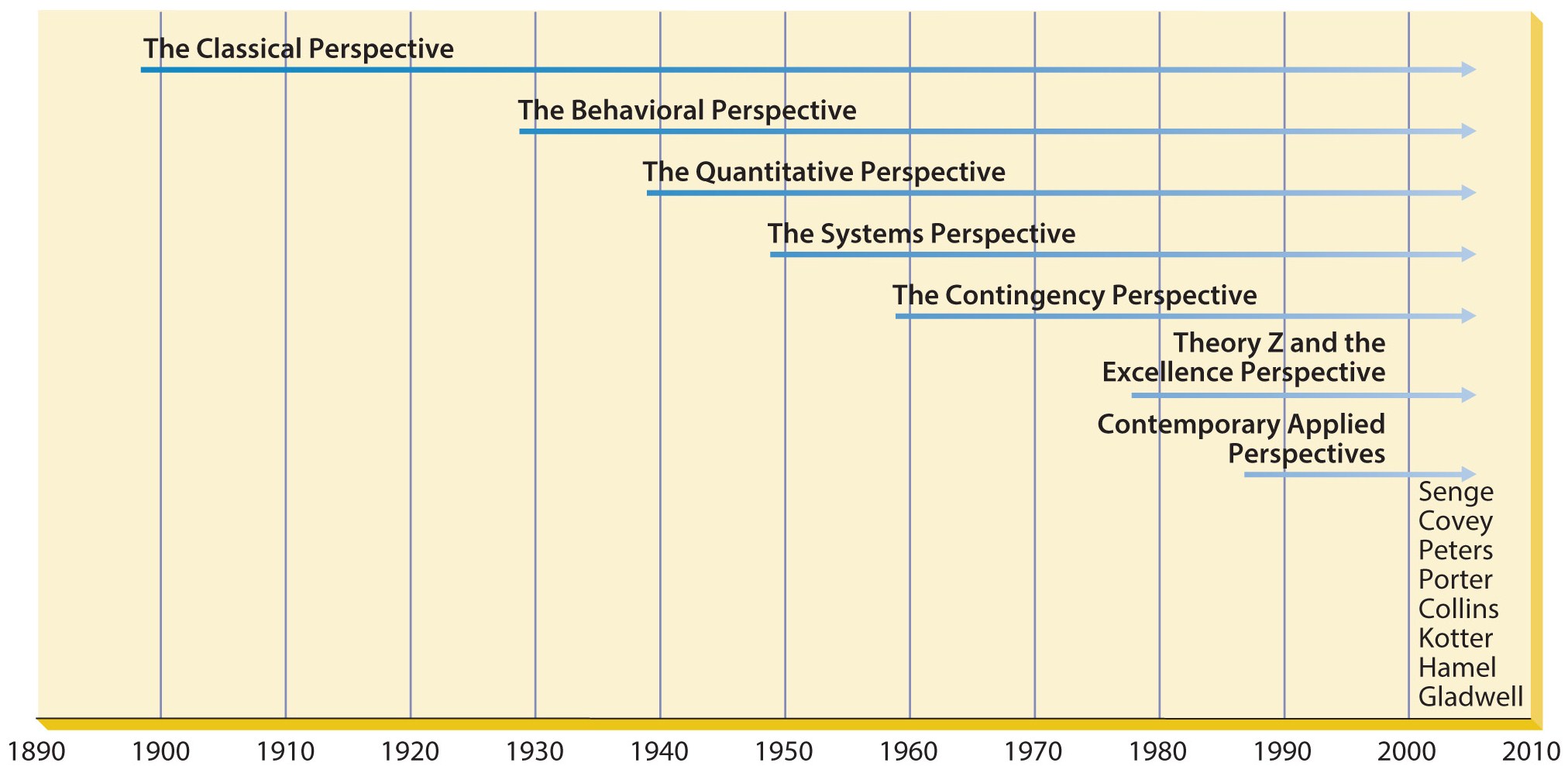 © 2017 Cengage Learning. All rights reserved. May not be copied, scanned, or duplicated, in whole or in part, except for use as permitted in a license distributed with a certain product or service or otherwise on a password-protected website for classroom use.
Contemporary Applied Perspectives
Major impacts include:
Theory Z
In Search of Excellence
Biographies of successful business leaders.
Authors such as Peter Senge, Stephen Covey, Tom Peters, Michael Porter, John Kotter, and Gary Hamel.
Malcolm Gladwell’s books.
Even Dilbert cartoons had an impact.
© 2017 Cengage Learning. All rights reserved. May not be copied, scanned, or duplicated, in whole or in part, except for use as permitted in a license distributed with a certain product or service or otherwise on a password-protected website for classroom use.
Contemporary Management Challenges
An unpredictable economy, limiting growth.
Globalization presents many challenges.
Ethics and social responsibility in relation to corporate governance.
Quality as the basis for competition, increased productivity, and lower costs.
The shift toward a service economy.
The role and impact of social media.
© 2017 Cengage Learning. All rights reserved. May not be copied, scanned, or duplicated, in whole or in part, except for use as permitted in a license distributed with a certain product or service or otherwise on a password-protected website for classroom use.
Summary
Chapter two 
established the historical context of management.
discussed the three traditional management perspectives:
classical, behavioral, and quantitative.
described the systems and contingency perspectives as approaches to integrate the three traditional perspectives.
identified contemporary issues and challenges.
© 2017 Cengage Learning. All rights reserved. May not be copied, scanned, or duplicated, in whole or in part, except for use as permitted in a license distributed with a certain product or service or otherwise on a password-protected website for classroom use.